THE 4th INTERNATIONAL CONFERENCE ON RESEARCH, IMPLEMENTATION & EDUCATION OF MATHEMATICS AND SCIENCES (ICRIEMS) 201715 – 16 MAY 2017, YOGYAKARTA STATE UNIVERSITY
“Adab Based Education”

Zuhdan K. Prasetyo
Yogyakarta State University
Physics Education
Curriculum-Instruction
The curriculum and Instruction is illustrated in several relationship models.  Relationship model between the two, we can see the curriculum whose program is going through certain ways formulated in the implementation of instruction. Instruction, including instruction in adab education based, are reasonably practiced in a special way to be effective education.
Blue Print in Education
Most of the various instruction including the science of education in its implementation, it is not holistic in general only focuses on the purpose of the cognitive domain and neglect goals in the affective domain, which are concerned with attitudes and values.
Because of the consequences, in science instruction takes place: 
unpleasant, causing a negative attitude to the science of education; 
passive, dominated teacher lectures; 
monotonous, does not provide opportunities for the development of creativity; and 
ineffective, the amount of time provided is not fit  for student competence.

In education it is necessary to have blue print as evidence of the strength of the relationship between the curriculum and instruction in education
Adab
Adab, derived from Arabic means well-mannered, subtle kindness; good morals (akhlakul karimah); polite; etc.

Adab can be interpreted of progress (intelligence, culture).

Culture can be defined into three: ideas, behavior and the physical/material
The form of culture
The form of culture in the form of this system of ideas (ideas) is abstract, commonly also called the system of cultural values, such as ways of thinking.  
The form of culture in the form of behavior in the system of action is concrete. Behavior of this behavior, such as investigation. Scientists, use certain skills in conducting investigations to discover these natural phenomena, which are preceded by observation.
It should be understood that these three cultural forms cannot be separated from one another. It is impossible to realize a material culture such as Reog Ponorogo art, that requires certain means or technology, to overcome the force of gravity when lifting the "head of Reog" and shaking his head quickly and lightly, through various investigations
Adab-based education
Some figures in the history of education in Indonesia know:
RA. Kartini (1879 - 1904), 
KH Ahmad Dahlan (1868 - 1923) with one of his charity efforts in the field of rapidly growing education to date, 
Kiai Haji Hasyim Asy'ari (1875 - 1947), 
RA. Dewi Sartika (1884 - 1947), 
Ki Hajar Dewantara (1889 - 1959), 
Ahmad Hassan (4 Maret 1936: in Muhammad Suidat, 2017)
Ahmad Hassan, a figure who has a role and great efforts in advancing education, especially education based adab.
Ahmad Hassan poured his educational concepts into a regulation which, among other things, regulates curriculum and education system based on adab.
Ahmad Hassan in more detail regulates the obligation of adab to be done by students, that is an effort to educate children with adab as their base, that is to educate students to:
obey the command of religion,
stay away from deeds that are forbidden religion,
don’t do any deeds that are not useful (like smoking).
always keep clean, good body and clothes,
maintain modesty (adab) in the social system, both in the educational environment and in the community,
keep up appearances, including their everyday behavior of getting used to praying in congregation,
the discipline of time, such as being present earlier before the lesson begins, (in Australian habituation queuing), and
Follow all activities organized by the school.
The curriculum as an integral part of instruction, in its development refers to the results of the implementation of instruction in education programs. The phenomenon of negative behavior, uncivilized, generally a nation must be recognized is the result of our education program so far. Building the civilization of the nation is to build science, technology and adab. Building up all three is with education.

development of our educational curriculum should look back at the concept of education developed by educational figures of "ancient", the concept of education based adab. This concept of education emphasizes the teachings of Islam (adab) becomes very important and fundamental. In other words, this educational concept lays adab as the basis of education.

Curriculum based adab, this is what must be developed, so that in the implementation can produce products adab. These products are the concept of education based adab through instruction. Instruction based adab should re-emerge.
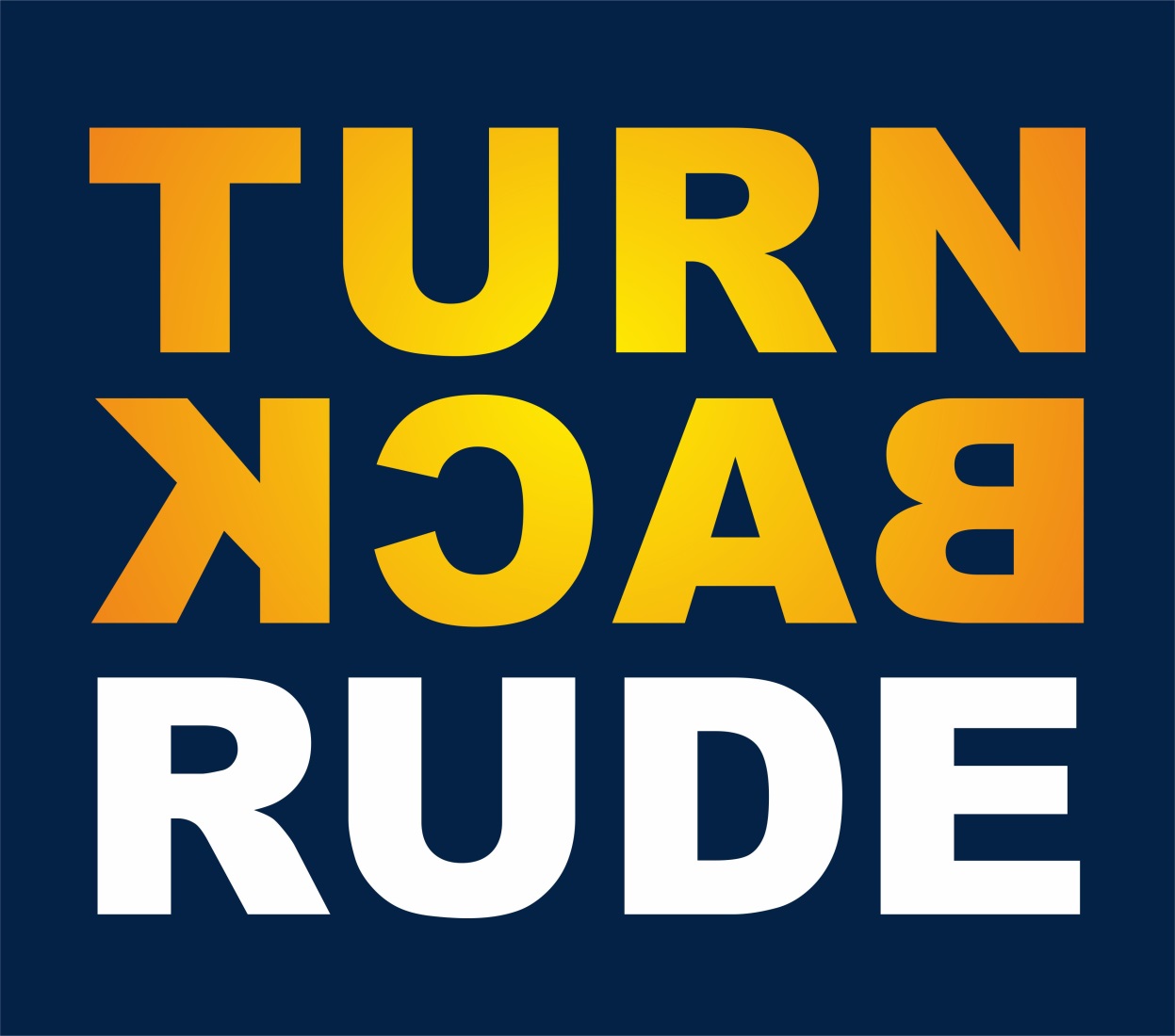